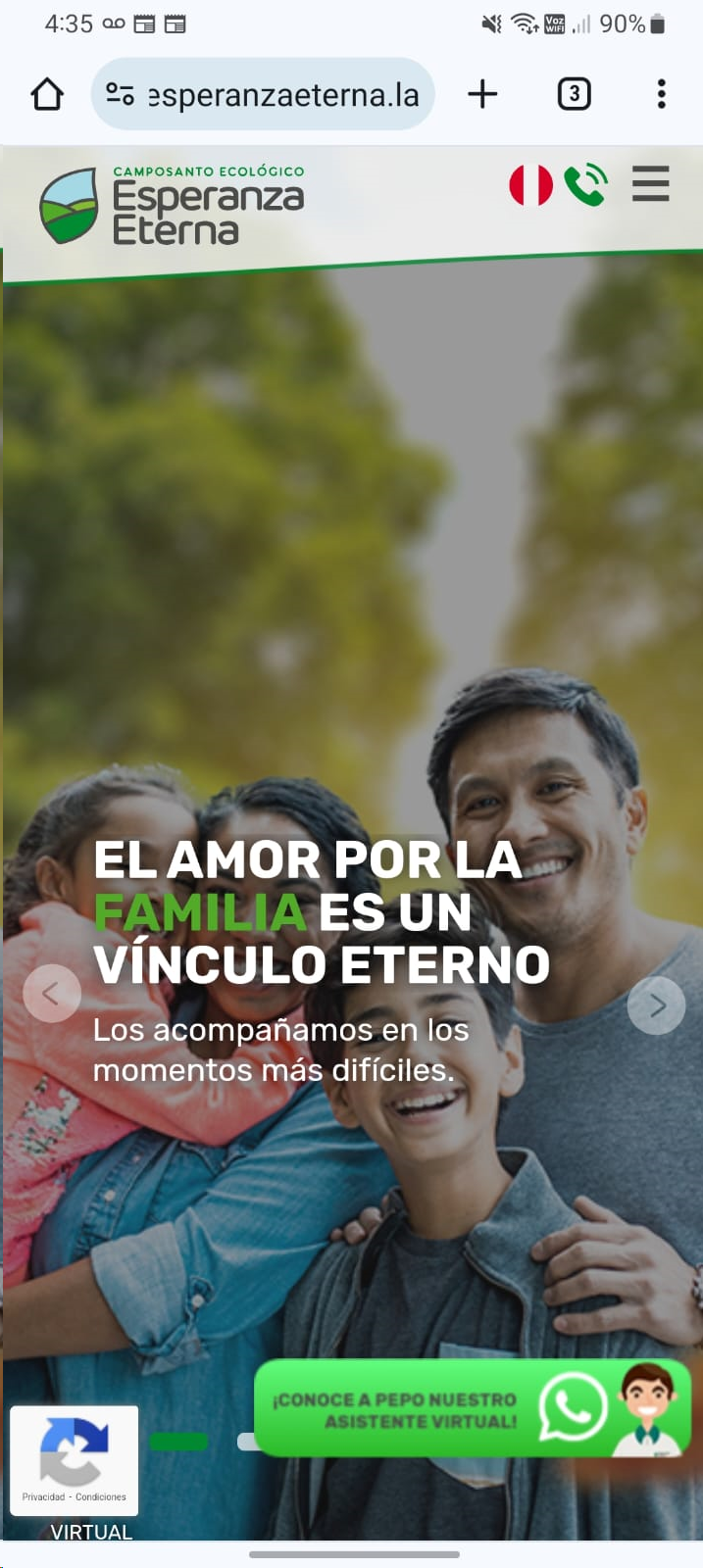 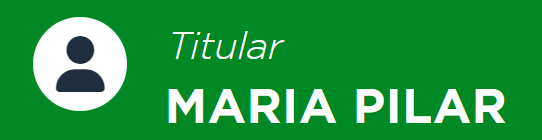 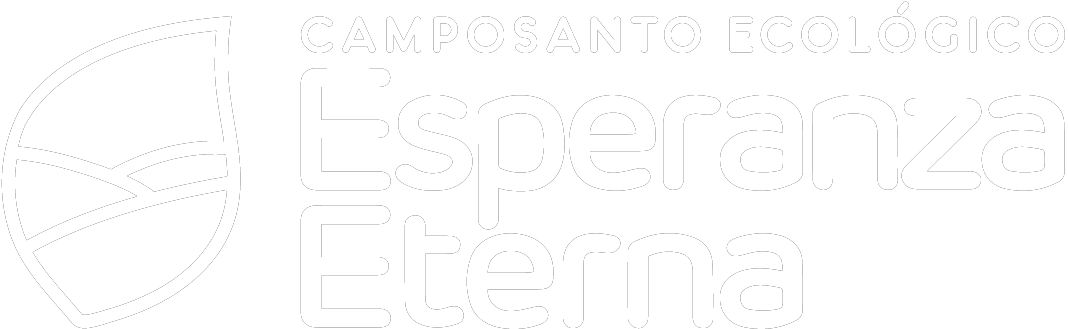 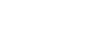 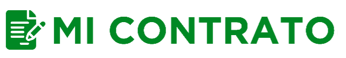 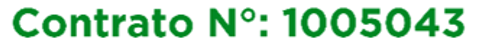 San Antonio
Código: 10-B-2-02
Plataforma Señor de los Milagros
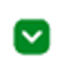 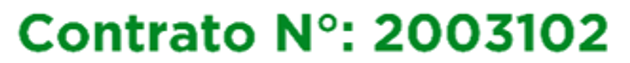 San Antonio
Código: 15-A-03-01
Plataforma Señor de los Milagros
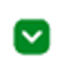 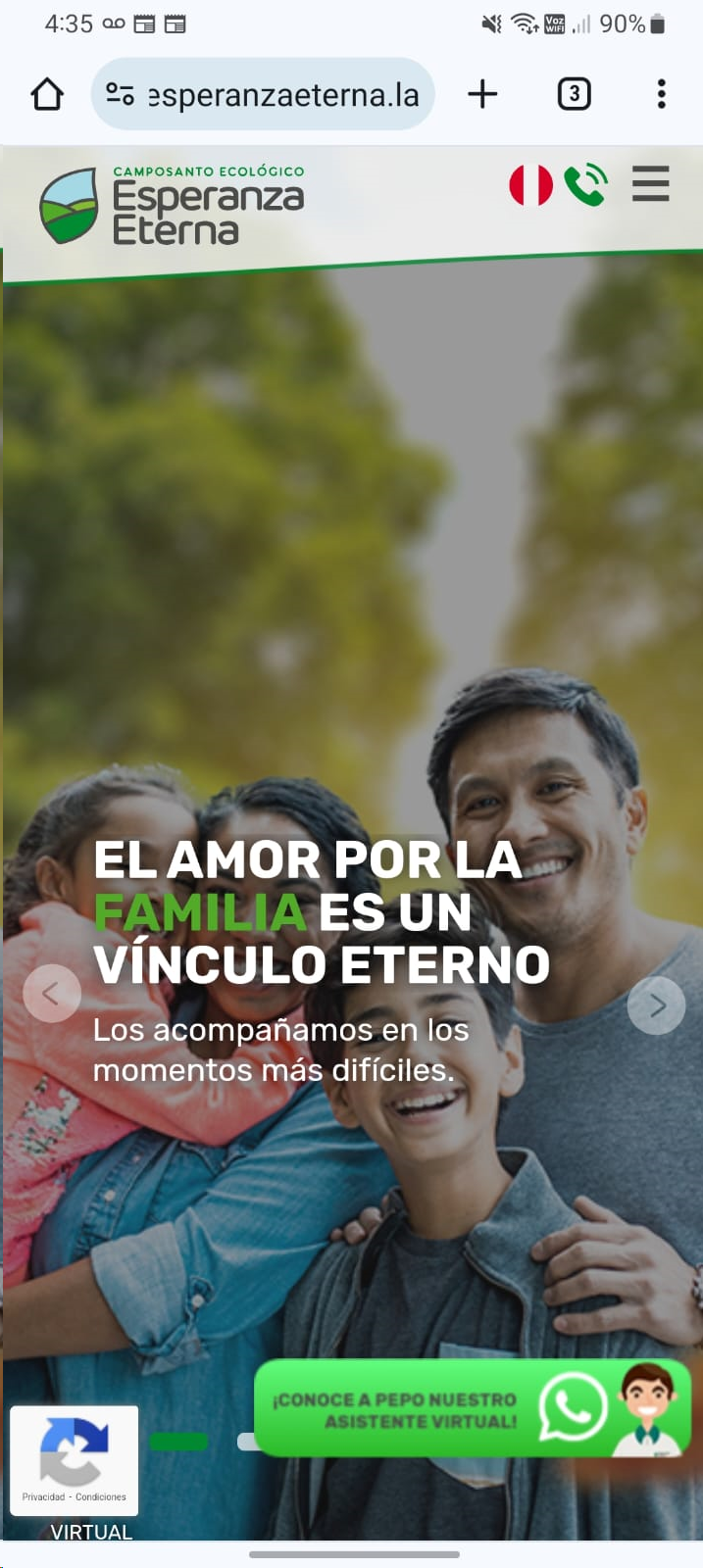 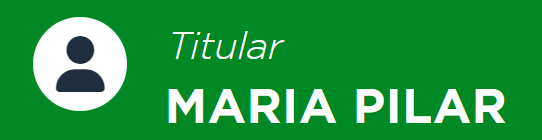 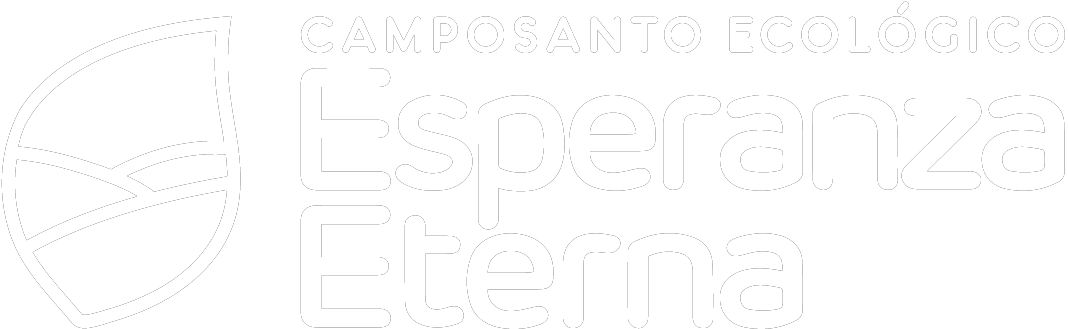 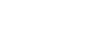 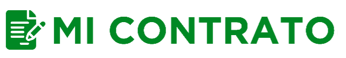 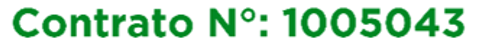 San Antonio
Código: 10-B-2-02
Plataforma Señor de los Milagros
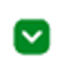 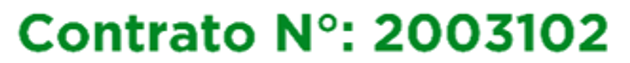 San Antonio
Código: 15-A-03-01
Plataforma Señor de los Milagros
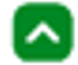 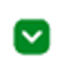 Sepultura Triple Zona A
Servicios funerarios estándar
Fecha de emisión:  27/01/201
Resumen de cuotas pagadas: 19 de39
Estado de pago:  al día
Total de servicios:  33,700.00
Saldo a pagar:  14,000.00
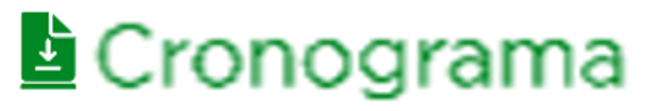 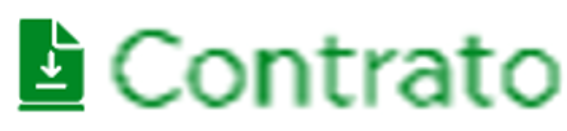 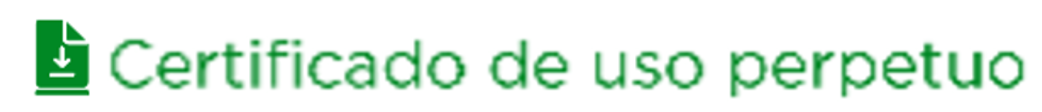 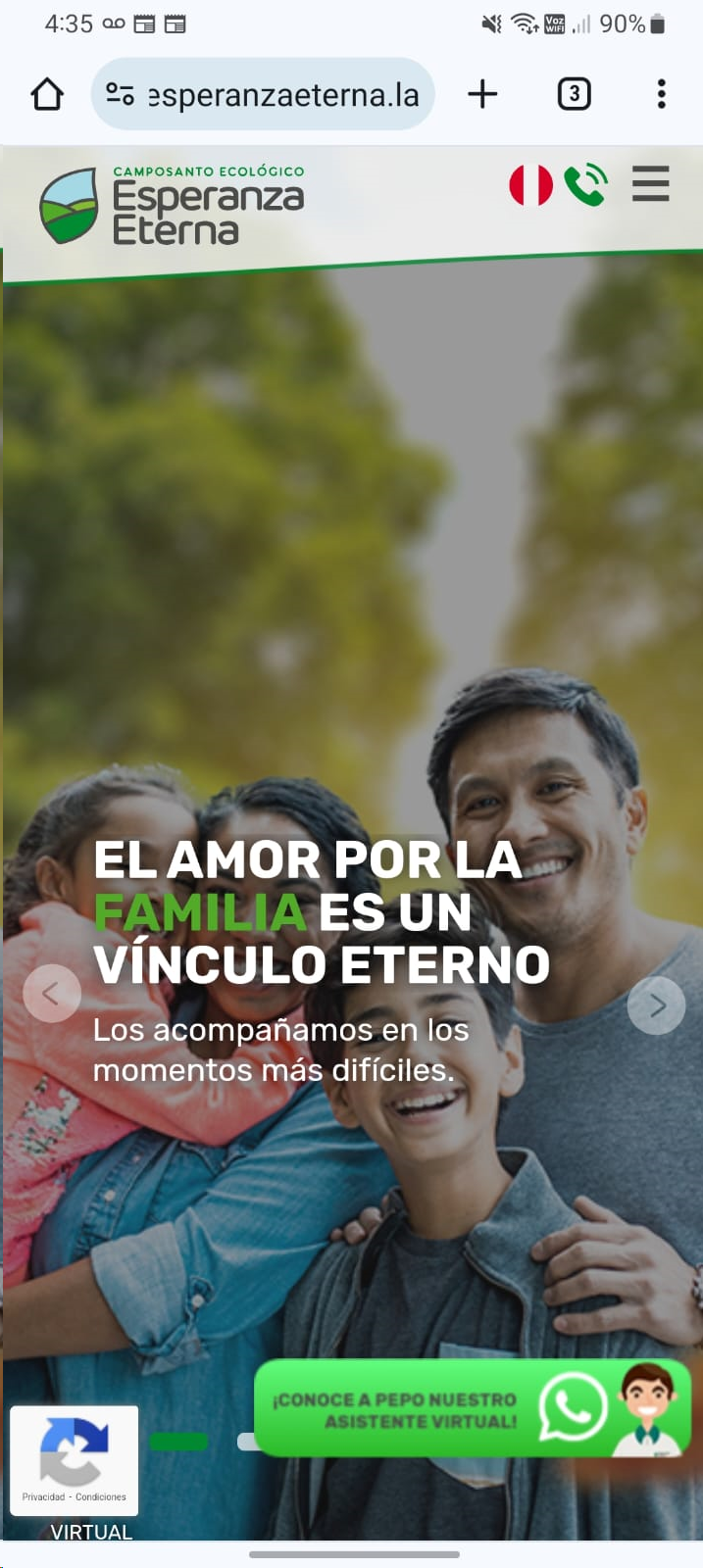 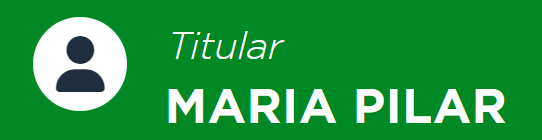 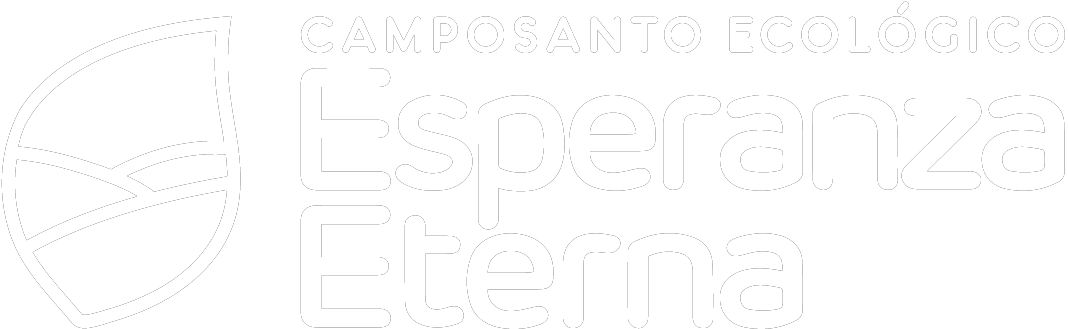 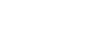 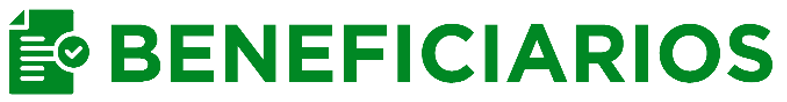 000000009037
N° de contrato
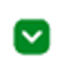 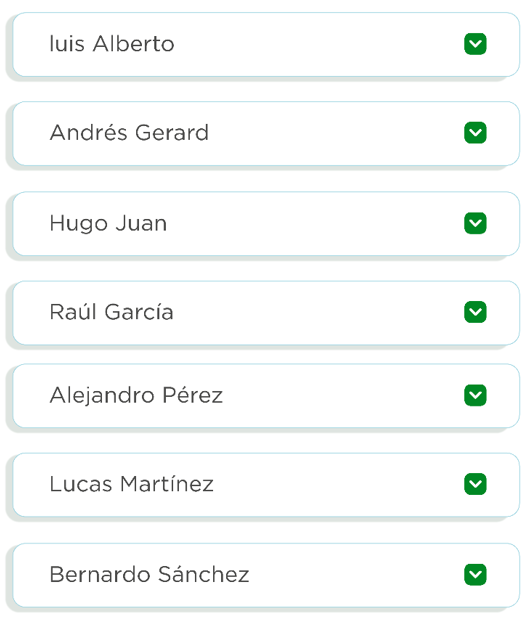 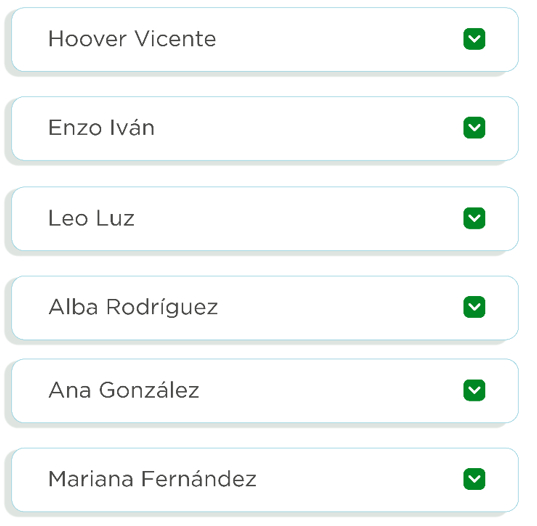 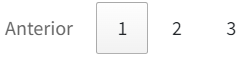 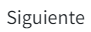 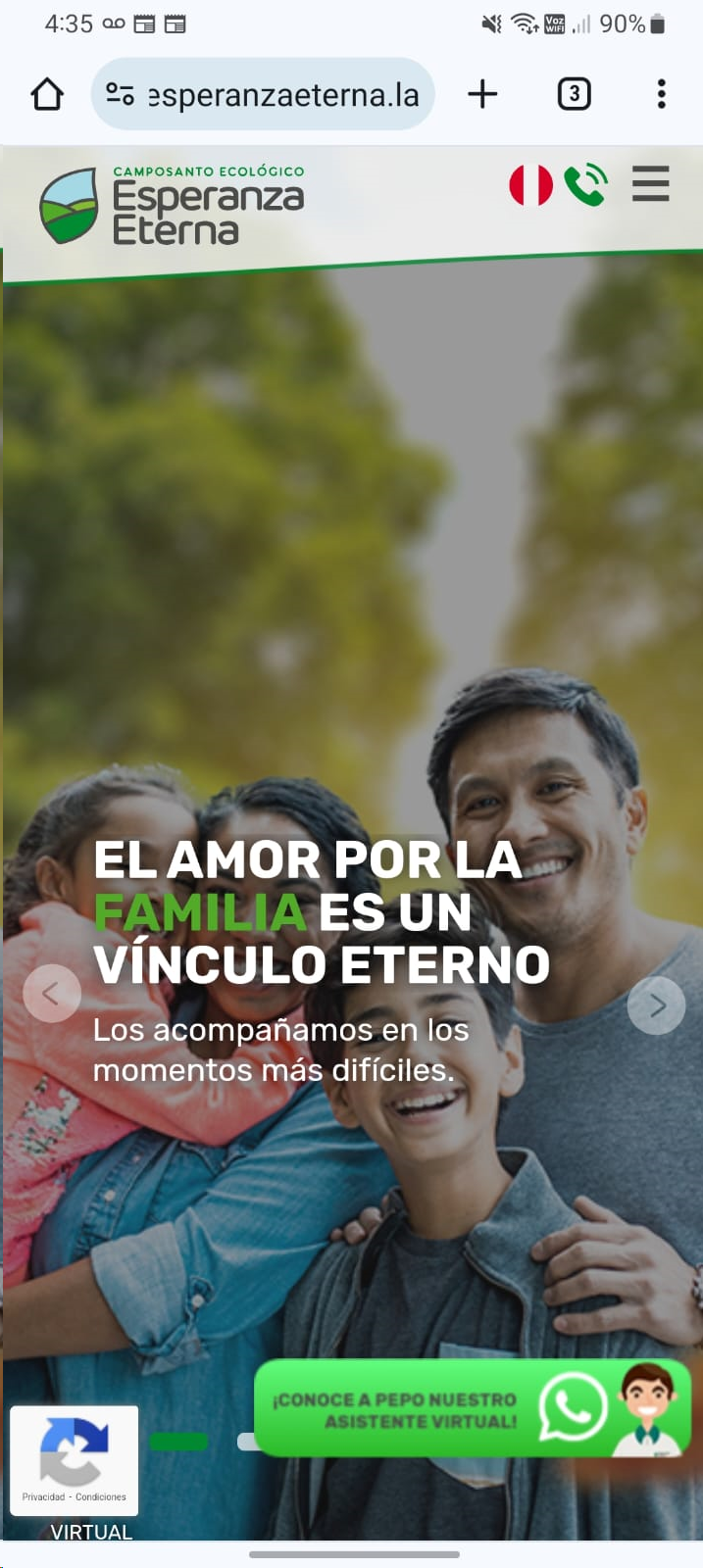 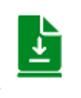 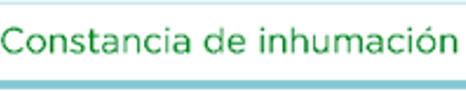 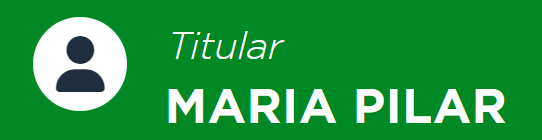 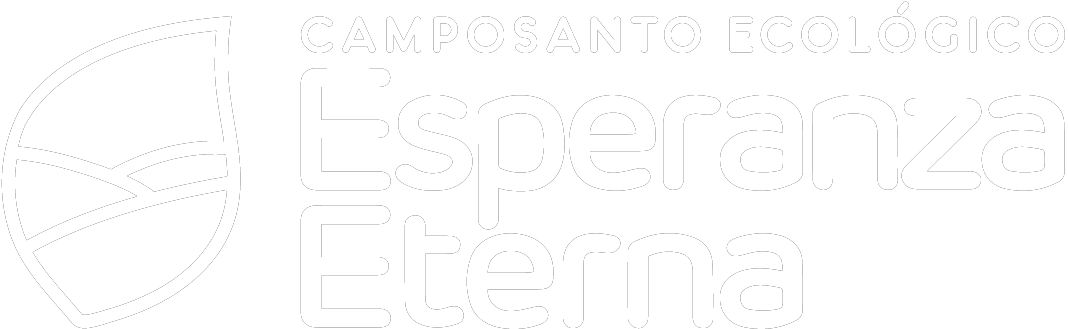 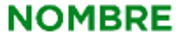 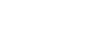 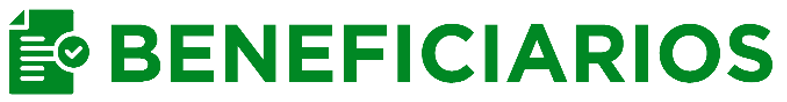 000000009037
N° de contrato
Luis Alberto Perez Vasque
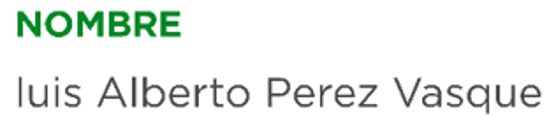 Luis Alberto Perez Vasque
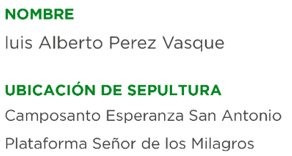 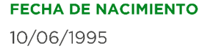 000000009037
UBICACIÓN DE SEPULTURA
Camposanto San Antonio
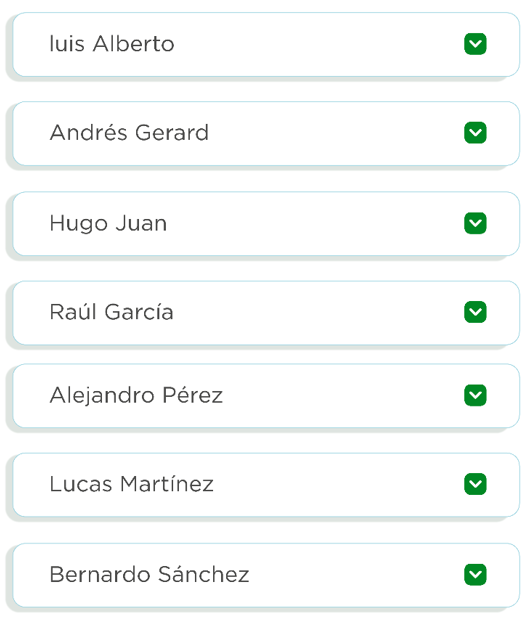 10/06/1995
FECHA DE FALLECIMIENTO
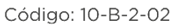 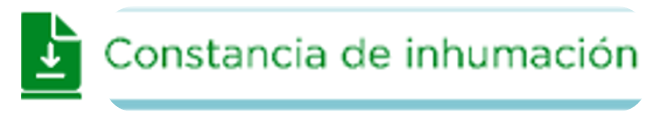 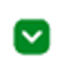 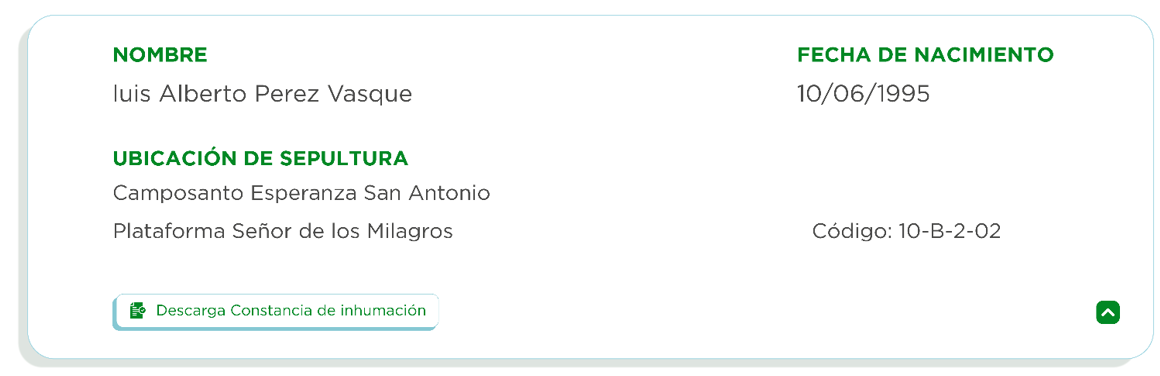 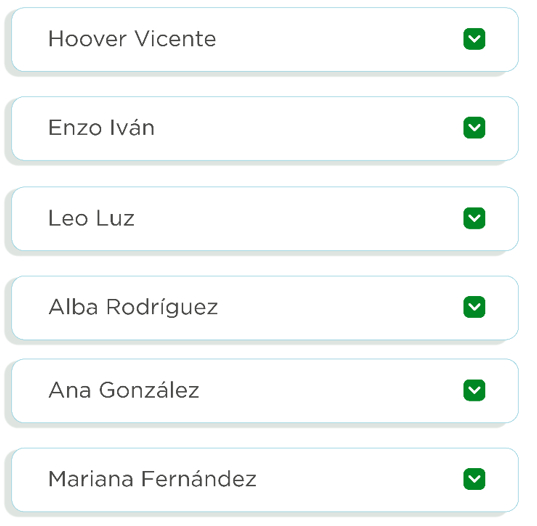 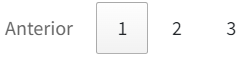 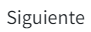